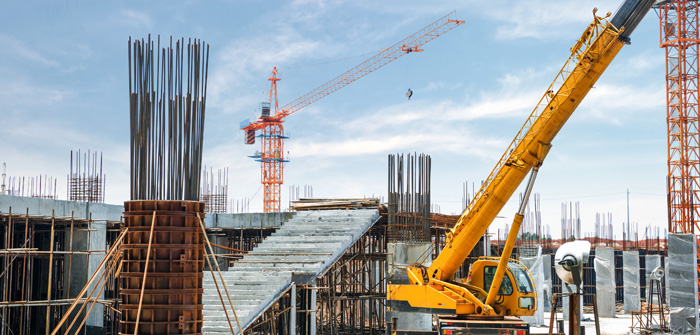 1
CS/ENGRD 2110Spring 2018
Lecture 5: Local vars; Inside-out rule; constructors
http://courses.cs.cornell.edu/cs2110
Announcements
2
A1 is due today
If you are working with a partner, you must form a group on CMS and submit one solution!
A2 is out. Remember to get started early!
Next week's recitation is on testing. No tutorial/quiz this week!
Local variables
middle(8, 6, 7)
3
/** Return middle value of a, b, c (no ordering assumed) */
public static int middle(int a, int b, int c) {
    if (b > c) {
        int temp= b;
        b= c;
        c= temp;
    }
    
    if (a <= b) {
        return b;
    }
    
    return Math.min(a, c); 
}
Parameter: variable declared in () of method header
Local variable: variable declared in method body
a
8
b
6
c
7
?
temp
All parameters and local variables are created when a call is executed, before the method body is executed. They are destroyed when method body terminates.
Scope of local variables
4
/** Return middle value of a, b, c (no ordering assumed) */
public static int middle(int a, int b, int c) {
    if (b > c) {
        int temp= b;
        b= c;
        c= temp;
    }
    
    if (a <= b) {
        return b;
    }
    
    return Math.min(a, c); 
}
block
Scope of local variable (where it can be used): from its declaration to the end of the block in which it is declared.
[Speaker Notes: Every pair of curly braces defines a block.]
Scope In General: Inside-out rule
5
Inside-out rule: Code in a construct can reference names declared in that construct, as well as names that appear in enclosing constructs. (If name is declared twice, the closer one prevails.)
block
/** A useless class to illustrate scopes*/
public class C{
    private int field;
    public void method(int parameter) {
        if (field > parameter) {
            int temp= parameter;
        }
    }
}
method
class
Principle: declaration placement
6
/** Return middle value of a, b, c (no ordering assumed) */
public static int middle(int a, int b, int c) {
    int temp;
    if (b > c) {
        temp= b;
        b= c;
        c= temp;
    }
    if (a <= b) {
        return b;
    }
    return Math.min(a, c); 
}
Not good! No need for reader to know about temp except when reading the then-part of the if- statement
Principle: Declare a local variable as close to its first use as possible.
[Speaker Notes: Demo after this slide: show moving the point where temp was declared.]
Assertions promote understanding
7
/** Return middle value of a, b, c (no ordering assumed) */
public static int middle(int a, int b, int c) {
    if (b > c) {
        int temp= b;
        b= c;
        c= temp;
    }
    
    if (a <= b) {
        return b;
    }
    
    return Math.min(a, c); 
}
/** Return middle value of a, b, c (no ordering assumed) */
public static int middle(int a, int b, int c) {
    if (b > c) {
        int temp= b;
        b= c;
        c= temp;
    }
    // b <= c
    if (a <= b) {
        return b;
    }
    // a and c are both greater than b
    return Math.min(a, c); 
}
Assertion: Asserting that b <= c at this point. Helps reader understand code below.
Poll time! What 3 numbers are printed?
8
public class ScopeQuiz {
  private int a;
  
  public ScopeQuiz(int b) {
    System.out.println(a);
    int a= b + 1;
    this.a= a;
    System.out.println(a);
    a= a + 1;
  }
  
  public static void main(String[] args) {
    int a= 5;
    ScopeQuiz s= new ScopeQuiz(a);
    System.out.println(s.a);
  }
}
A: 5, 6, 6
B: 0, 6, 6
C: 6, 6, 6
D: 0, 6, 0
Bottom-up/overriding rule
9
Which method toString() is called by 
        turing.toString()   ?
Person@20
turing
Person@20
Object
The overriding rule, a.k.a. thebottom-up rule:To find out which method is used, start at the bottom of the object and search upward until a matching one is found.
toString()
Person
"Turing"
name
toString() { … }
[Speaker Notes: Before next slide, demo constructor that splits a name into first and last;]
Calling a constructor from a constructor
10
public class Person {
    private String firstName;
    private String lastName; // minute of hour, 0..59
    /** Create a person with the given names. */
    public Person(String f, String l) {
        assert …;
        firstName = f; lastName = l;
    }
    /** Create a person with the given full name. */
    public Person(String fullName) {
         firstName = …; lastName = …;
   }
}
Want to change body to call first constructor
Calling a constructor from a constructor
11
public class Person {
    private String firstName;
    private String lastName; // minute of hour, 0..59
    /** Create a person with the given names. */
    public Person(String f, String l) {
        assert …;
        firstName = f; lastName = l;
    }
    /** Create a person with the given full name. */
    public Person(String fullName) {
        this(…, …);
    }
}
Use this (not Person) to call another constructor in the class.
Must be first statement in constructor body!
[Speaker Notes: Looks a little weird, but it saves you from changing your code when you change the name of the class.]
Constructing with a Superclass
12
/** Constructor: person “f n” */
public Person(String f, String l) {
   first= n;
   last= l;
}

/** Constructor: PhD with a year. */
public PhD(String f, String l, int y) {
   super(f, l);
   gradYear= y;
}

new PhD("David", "Gries", 1966);
PhD@a0
Use super (not Person) to call superclass constructor.
Object
toString()
Person
null
"David"
null
"Gries"
first
last
getName()
Must be first statement in constructor body!
PhD
1966
0
gradYear
[Speaker Notes: Before next slide, make these changes, then override toString in PhD and use super.toString().]
About super
13
Within a subclass object, super refers to the partition above the one that contains super.
PhD@a0
Object
toString()
Person
"David"
"Gries"
first
last
Because of keyword super, the call toString here refers to the Person partition.
getName()
PhD
1966
gradYear
getName() { … super.getName() … }
[Speaker Notes: "super" refers to the partition in the object that's directly above the current one.]
Bottom-Up and Inside-Out
14
Person
PhD@a0
Object
toString()
' '
sep
Person
"David"
"Gries"
first
last
getName()
PhD
super
1966
gradYear
getName()
Without OO …
15
Without OO, you would write a long involved method:

public double getName(Person p) {
  if (p is a PhD)
    { … }
  else if (p is a GradStudent)
    { … }
  else if (p prefers anonymity) 
    { … }
  else …
}
OO eliminates need for many of these long, convoluted methods, which are hard to maintain.
Instead, each subclass has its own getName.
Results in many overriding method implementations, each of which is usually very short